EOHHS Quality Measure alignment taskforce
Meeting #41
January 19, 2021
Agenda
Welcome
Annual review
Revisions to the annual review process
Follow-up items from November
Process for measure culling
2020 Quality Catalogue findings
Review existing measures
Next steps
Agenda
Welcome
Annual review
Revisions to the annual review process
Follow-up items from November
Process for measure culling
2020 Quality Catalogue findings
Review existing measures
Next steps
Annual Review Process – Revised to Review Existing Measures Before New Measures and Cull the Set
[Speaker Notes: We moved up the review of the existing measure set from the process shared in November.]
Timeline for Annual Review
As a reminder, Massachusetts Aligned Measure Set for Global Budget-Based Risk Contracts 2021 Measures and Implementation Parameters state that “The Taskforce will conduct an annual review of the Massachusetts Aligned Measure Set (see details in Section IV) and finalize any recommended modifications to the measure set by 3/31 each year  for the next calendar year.”
As you saw on the previous slide, Taskforce staff have decided to extend the timeline for this year’s annual review process through May due to interruptions in the annual review process caused by the pandemic.
Reminder:State Health Priorities
The Secretariat has identified the following as continuing state health priorities to be considered when discussing the 2022 measure set, despite the COVID-19 state of emergency:

Substance use disorders
Mental health, including pediatric mental health
Chronic disease, with a focus on cancer, heart disease, and diabetes 
Housing stability/homelessness
Community tenure
Health equity
Follow-up Items from Last Meeting
Due to the December meeting cancelation, we have been able to gather health inequity information needed to review the existing measures within the Aligned Measure Set.
Therefore, we will pause our consideration of new measures for the time being.  After reviewing the existing measures, we will return to the follow-up items from November:
Assessment of opportunity to more consistently define and collect RELD data across EOHHS agencies and programs.
Approach to engage community members in the health equity review 
Consideration of new candidate substance use disorder measures
In November, Taskforce members recommended creating a work group of subject matter experts on this topic.
Please identify subject matter experts from your organizations who may be willing to participate and email Justine (jzayhowski@bailit-health.com) by 1/29.
Review of candidate social determinant of health screening measures
Process for Culling
During the November 18th Taskforce meeting, Taskforce members recommended incorporating a routine culling process into the annual review.
Through its measure selection criteria, the Taskforce elected to limit measures in the Core Set by setting a principle that the Core Set should not be more than five in number.
There is no parallel requirement for the Menu Set, which currently includes 21 measures, across seven domains
The largest of these domains is “Prevention/ Early Detection - Physical Health” with seven measures.
Does the Taskforce recommend establishing parameters for either the total or maximum number of measures: 1) in the Menu Set 2) in the Menu Set by domain?
Quality Measure Catalogue: Background
The purpose of the Quality Measure Catalogue is to capture the measures in use by payers in Massachusetts for the purposes of:
global budget-based risk contracts
tiering or limited network product methodology
consumer transparency

CHIA and the HPC have been collecting these data since 2013.
Quality Measure Catalogue: Background
In October 2020, the Taskforce issued a request for all Massachusetts commercial payers (N=12) to complete submissions to the Quality Measures Catalogue (QMC) by November 20, 2020.
Seven payers submitted responses to the QMC (UniCare were excluded from the analysis because they reported they do not use quality measures in their global budget contracts).
Four payers did not complete the QMC request (Aetna, Cigna, CCA, United, AllWays*).
*AllWays responded that 2021 contract negotiations were delayed due to COVID-19 so most contracts are not yet finalized. They will submit a response when they can, and Taskforce staff will share updated analysis at that time if AllWays reports use of quality measures in their global budget contracts.
Quality Measure Catalogue: Questions
Payers were asked to answer all of the following questions for each measure:
1. Is this measure used in global budget contracts? (Y/N)
1a. If yes,  # of  contracts (#)
1b. Is the measure Pay for Performance in Contracts? (Y/N)
1b. Is the measure Pay for Reporting in Contracts? (Y/N)
2. Is the measure used for tiering or limited network product methodology? (Y/N)
3. Is the measure used for consumer transparency information about provider performance (e.g., website)? (Y/N)
4. Is performance risk-adjusted for this measure? (Y/N)
5. Have you modified the externally developed specifications for this measure? (Y/N)
6. Is this measure homegrown (Y/N)?
If Payers answered “Y” to questions 5 and/or 6, they were asked to complete a supplemental form to provide detailed information about the modifications and/or homegrown measure specifications.
This process for collecting detailed information allows the HPC and CHIA to track potential Innovation measures.
Payers were asked to add any measures not included in the spreadsheet, and to respond to the questions as applicable.
Overview of quality measures in use in any contract by MA commercial payers
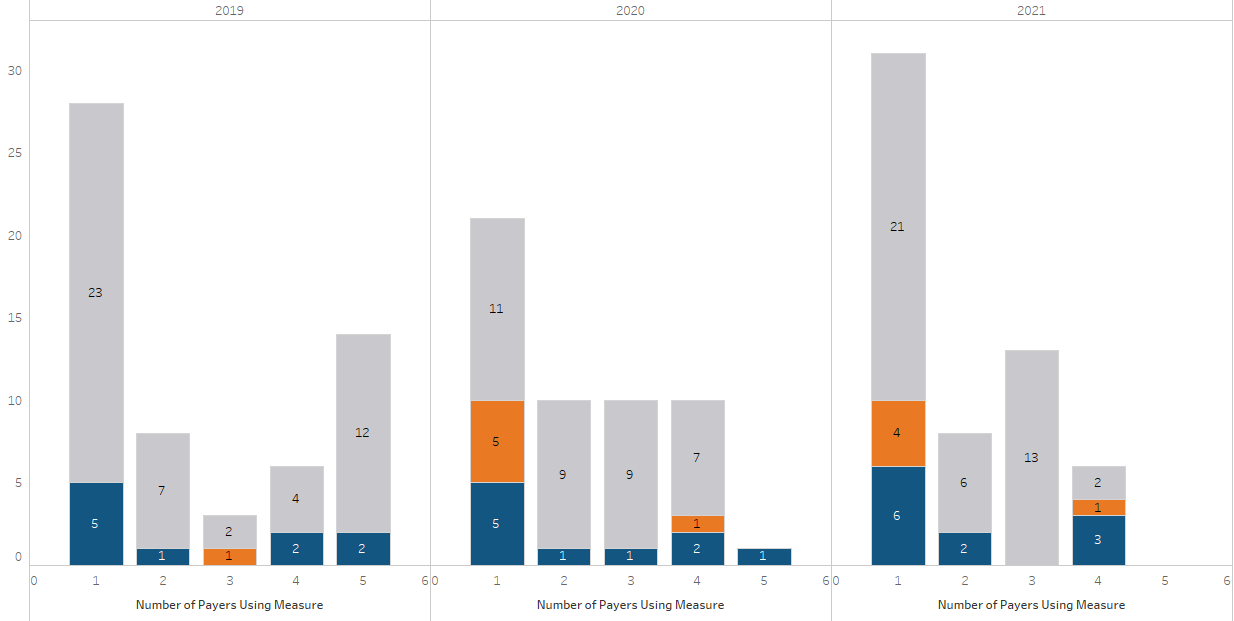 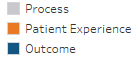 Analysis only includes measures the Taskforce has considered for inclusion in the Aligned Measure Set, so hospital measures and those added by payers are not counted.
Analysis only includes the six payers who submitted this year, and who have submitted all three years.
Notable increase between 2020 and 2021 in process measures used by one payer.
Overview of quality measures in use in at least 10 contracts by MA commercial payers
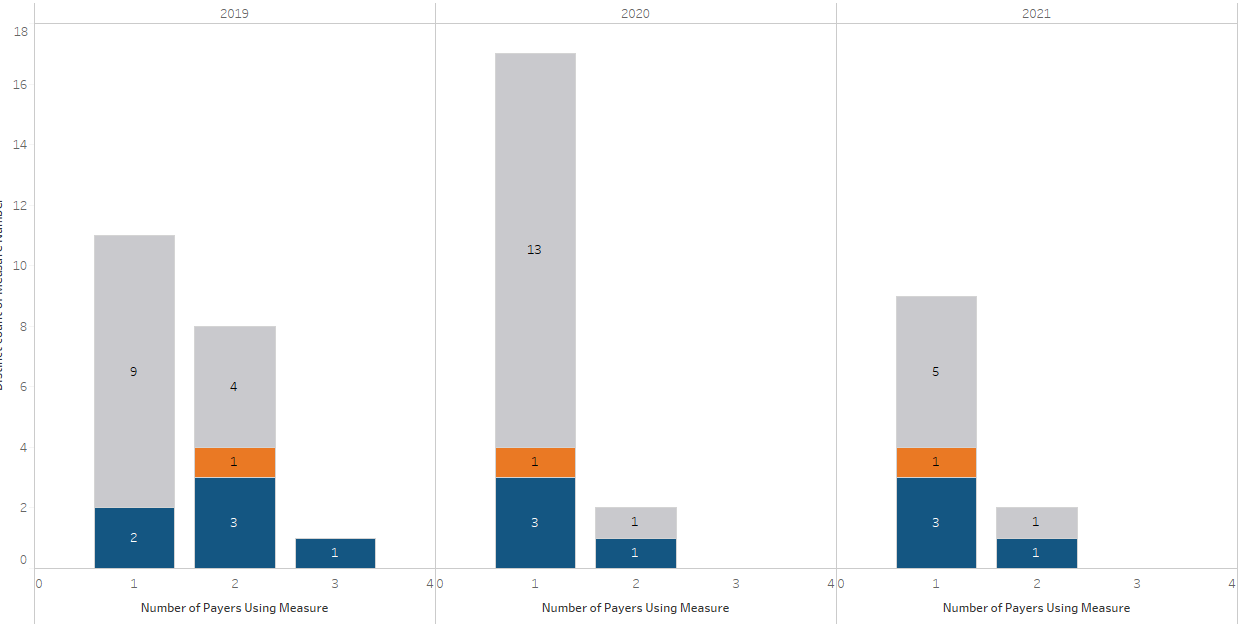 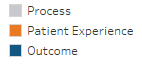 Two of the six reporting plans reported use of some measures in ≥ 10 contracts in 2021
Process measures are the most commonly used measures in ≥ 10 contracts, though fewer measures overall used in ≥ 10 contracts in 2021 than in prior years
Two measures included by both plans in ≥ 10 contracts:  
Comprehensive Diabetes Care: Blood Pressure Control (<140/90 mm Hg)
Colorectal Cancer Screening
Plans Use of 2021 Core and Menu Measures in Any Contract
See chart comments on next slide
Plans Use of 2021 Core and Menu Measures in Any Contract
The chart on the previous slide reflects use of the 2021 Aligned Measure Set in global budget contracts.
There are some notable caveats:
Measures that were removed from the set during the 2020 measure review are not included here. The removed measures are:
	1. Depression Remission and Response for Adolescents and Adults
	2. Depression Remission at Six or Twelve Months
	3. Depression Remission at 6 or 12 Months – Progress Towards Remission
	4. Depression Screening and Follow-up for Adolescents and Adults

BMC HealthNet is using Controlling Blood Pressure in contracts, but has not yet adopted the 2021 specifications, so it was not counted as the core measure for this chart.

Initiation and Engagement of Alcohol and Other Drug Dependence Treatment moved from Core to Menu in 2021, so it is only listed in Menu here but use is tracked across years.
Plans report continued use of non-endorsed quality measures and developmental/monitoring measures in contracts
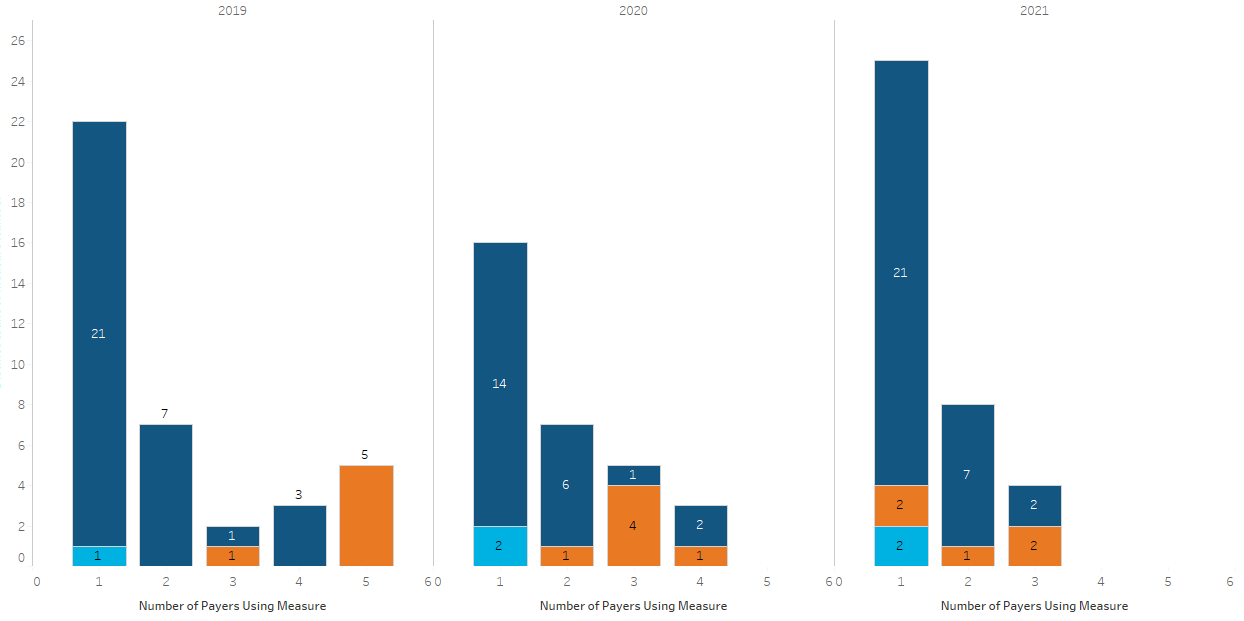 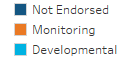 Many non-aligned measures continue to be included in global budget based contracts, increasing from 31 in 2020 to 37 in 2021.
30 non-endorsed measures are in use in contracts in 2021 (up from 23 in 2020), and 21 by only a single payer (up from 14 in 2020)
Developmental measures include: Community Tenure, and Depression Remission or Response for Adolescents and Adults (2020 and 2021)
Impact of COVID-19 on Quality Measurement in MA Global Budget-Based Risk Contracts
As part of this year’s Quality Measure Catalogue submission, payers were asked targeted questions on the impact of the pandemic on quality measurement in their global budget-based risk contracts for 2020 and 2021.
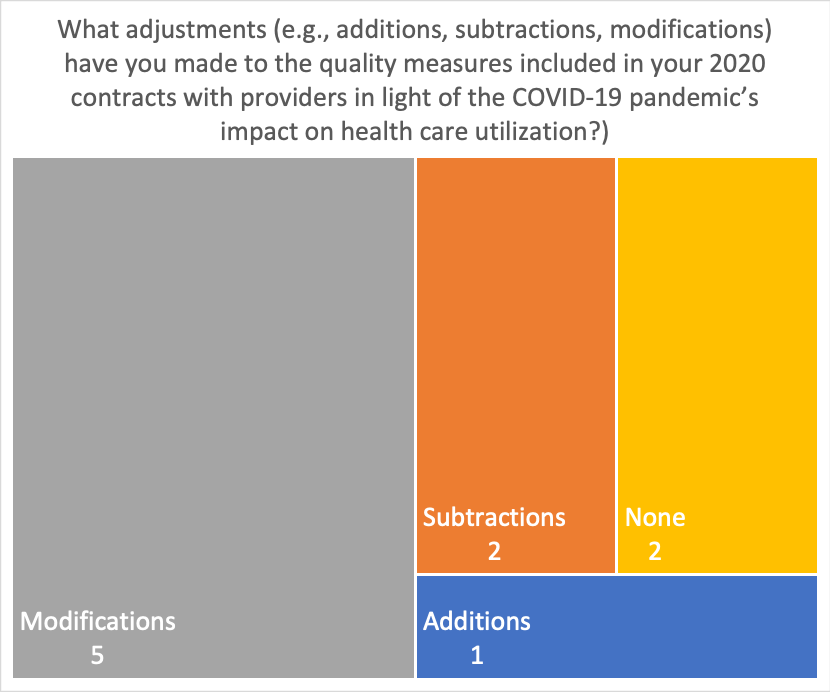 Examples: 
Additions (e.g., included “non-measure” options to receive incentive)
Modifications (e.g., adjustments to benchmarks, data sources, or measure calculation approach)
Subtractions (e.g., removing preventive or patient experience measures)

No payer reported that they had eliminated quality measure-based incentives for 2020 altogether in response to the pandemic.
Impact of COVID-19 on Quality Measurement in MA Global Budget-Based Risk Contracts (Cont.)
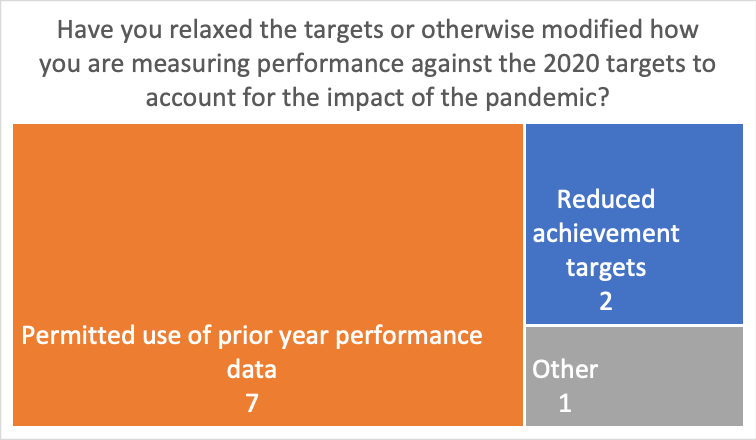 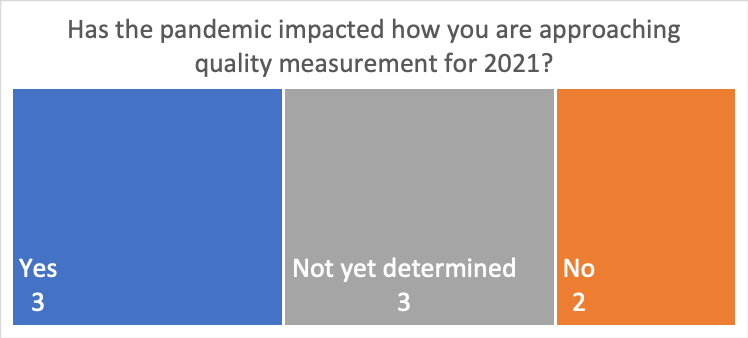 Review of Existing Measures
The focus of today’s meeting is to begin review of the measures within the 2021 Aligned Measure Set. 
To do so, we will walk sequentially through each measure, beginning with Core measures, then Menu, then Monitoring.  For each measure we will consider the following:
Opportunities to promote health equity
External measure set composition and specification changes
Recent performance
Prior to this meeting, you were provided with the 2021 Aligned Measure Set Crosswalk which provides a more detailed information, including domain, condition, population, data source, previous Taskforce discussions, and performance over time.
Sources for “Opportunities to Promote Health Equity”
DPH 2019 Literature Review of Quality Measure Perf. Disparities 
Taskforce member organization stratified data (solicited 12/14/20)
MGH, Annual Report on Equity in Health Care Quality (AREHQ) 2018-2019
Community Care Cooperative Race, Ethnicity and Language Data January 2021 (full set of slides in appendix)
UMass Memorial Ambulatory Health Equity Quality Dashboard. 12/21/20 (full set of slides in appendix) 
UMass had a lot of information; we are only sharing the difference in performance between the highest performance race/ethnicity and the lowest
Boston Children's Hospital ACO. EOHHS Quality Measure Alignment Taskforce Health Equity Subcommittee Pilot Data Collection. BCH and PPOC Jan-Dec 2018 EHR data (we compared lowest to highest performing subpopulations).
“How States Can Use Measurement as a Foundation for Tackling Health Disparities in Medicaid Managed Care”
State Disparities Research conducted by Bailit Health
CA’s Medi-Cal Managed Care External Quality Review Technical Report
MI’s Medicaid Health Equity Project Year 7 Report
MN’s 2017 Health Care Disparities Report
[Speaker Notes: Additional sources were considered in selected instances, but a comprehensive literature review was not performed for each measure.]
Sources for “Opportunities to Promote Health Equity”
Buying Value Tool: Disparities-Sensitive Measures
National Healthcare Quality and Disparities Report 2018
Public comments (solicited through 12/14/20 request) – no relevant responses received
Disparities by Disability Status Literature Search: The sources above focused primarily on race, ethnicity, and language without attention to disability status.  Therefore, we supplemented the above work by searching for data on inequities by disability status by measure.  Sources by measure can be found within the Crosswalk.
Not all results are displayed on each slide.  All information can be found in the Disparities Research tab of the Crosswalk.

Thank you to the organizations that shared their data with us!
[Speaker Notes: Additional sources were considered in selected instances, but a comprehensive literature review was not performed for each measure.]
Sources for Other Considerations
Measure set changes
HEDIS – no changes since last annual review
MassHealth – no changes reported by MassHealth
Medicaid Core Sets – CMS 2021 Updates to the Child and Adult Core Health Care Quality Measurement  – no changes to measures in our Set
MSSP – MSSP Quality Measure Benchmarks for the 2020/2021 Performance Years – no changes; CMS List of Measures under Consideration for December 21, 2020

Specification changes
We are not aware of any major specification changes at this time; we welcome you to share any major specification changes you know of for Taskforce consideration.
HEDIS – no changes since last annual review
Medicaid Core Sets – updated technical specifications to be released in the spring
Sources for Other Considerations
Recent performance
MassHealth data from Paul Kirby (12/1/20) for HEDIS 2020, including PCC and MCO performance.  NCQA HEDIS 2020 national Medicaid HMO percentile benchmarks were used to assess opportunity for improvement.
Commercial population performance, weighted by enrollment for BCBSMA (HMO/POS), BCBSMA (PPO), HPHC (HMO/POS), THP (HMO/POS/EPO).  Compared to National ALOB percentiles for each year.
Prior year performance data were collected as part of prior annual review processes.
We have noted if performance has improved, declined, or is roughly the same (within one percentage point) from prior years.
CG-CAHPS (MHQP Version) (Core)
Comprehensive Diabetes Care: Hemoglobin A1c (HbA1c) Poor Control (>9.0%) (Core)
NQF has identified this to be a “disparities-sensitive measure.”
Controlling High Blood Pressure (Core)
NQF has identified this to be a “disparities-sensitive measure.”
Screening for Clinical Depression and Follow-Up Plan (Core)
NQF has identified this to be a “disparities-sensitive measure.”
1https://jamanetwork.com/journals/jamapediatrics/fullarticle/481451
2https://www.ncbi.nlm.nih.gov/pmc/articles/PMC4408551/
Asthma Medication Ratio (Menu)
[Speaker Notes: MA performance for commercial and MassHealth was below the 50th percentile in 2016.]
Breast Cancer Screening (Menu)
NQF has identified this to be a “disparities-sensitive measure.”
Agenda
Welcome
Annual review
Revisions to the annual review process
Follow-up items from November
Process for measure culling
2020 Quality Catalogue findings
Review existing measures
Next steps
Next Steps and Meeting 42
Next Steps
Meeting 42 (Feb. 23rd) Annual Review Topics:
Finish review of the measures in the existing Aligned Measure Set
Continue the consideration of new measures 
Follow-up items from the November Taskforce meeting